Stat 301 – Day 21
Comparing two sample proportions
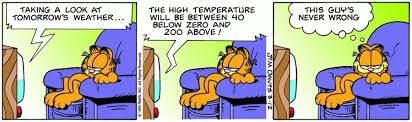 Announcements
Did a bit more touch up on Quiz 4 scores
Added applet instructions to HW 5
Added a bit more commentary (in green) to problem 3 in HW 4 solutions
Fixed technology instructions in one sample t-summary page
Note, you can “close” a module on the modules page
Let me know if you think groups are associated with an assignment you’re submitting!
Last Time: Prediction interval
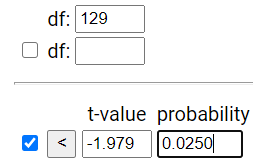 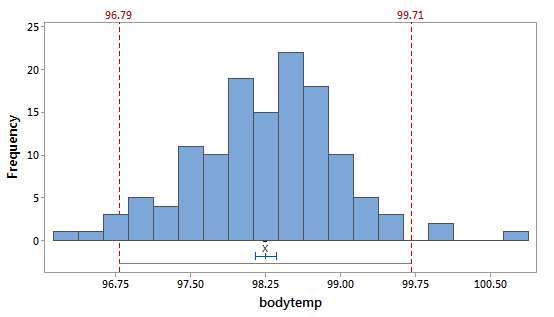 Last Time: Prediction interval
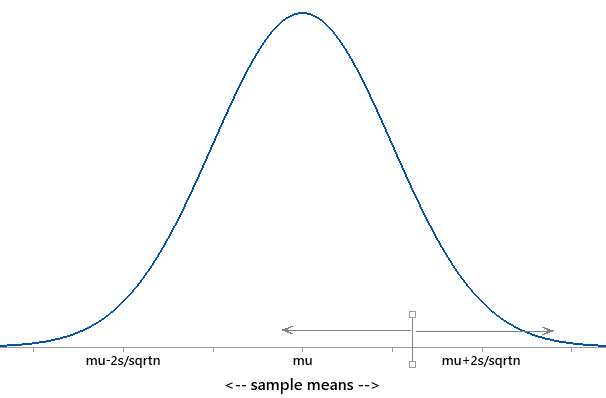 I’m 95% confident that the next observation will be between (XX, XX)
IF believe population is normally distributed
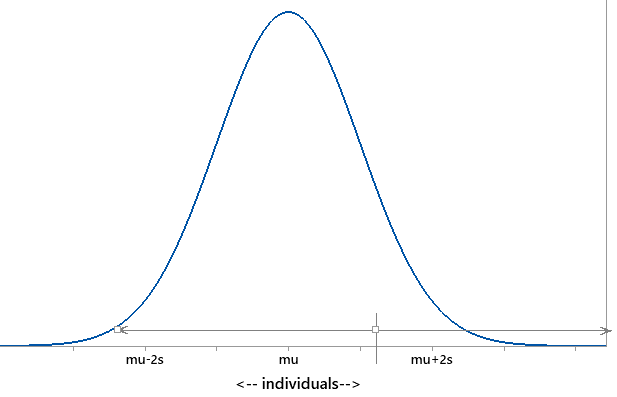 m?
98.1       98.4
96.8                                  99.7
So now
One categorical variable
One quantitative variable
Investigation 3.1
Don’t spend too long on (i)-(k) or (s)-(t)
Technology instructions are at the very bottom of the page.
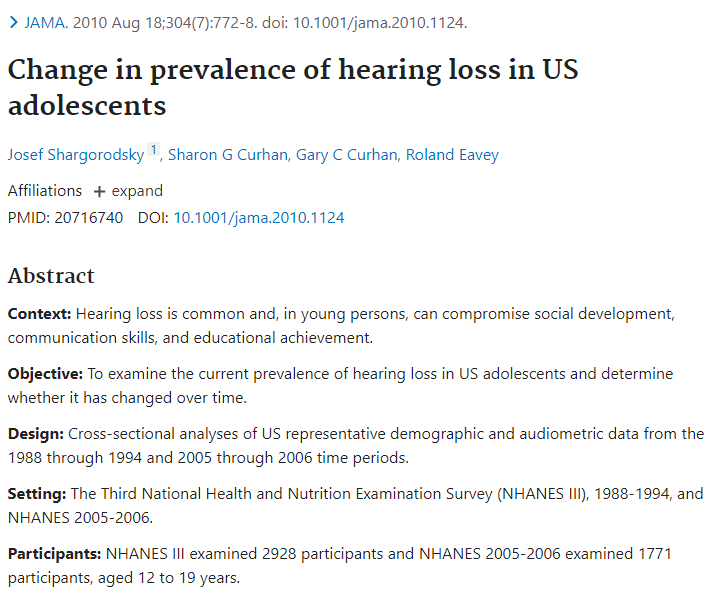 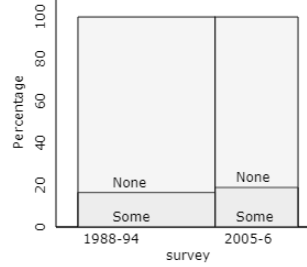 Investigation 3.1
Descriptive statistics
Statistic: Difference in conditional proportions
Graph: Segmented bar graph or mosaic plot 
Preliminary evidence
Proportion with some hearing loss higher in more recent sample…
Could this have happened by chance alone?
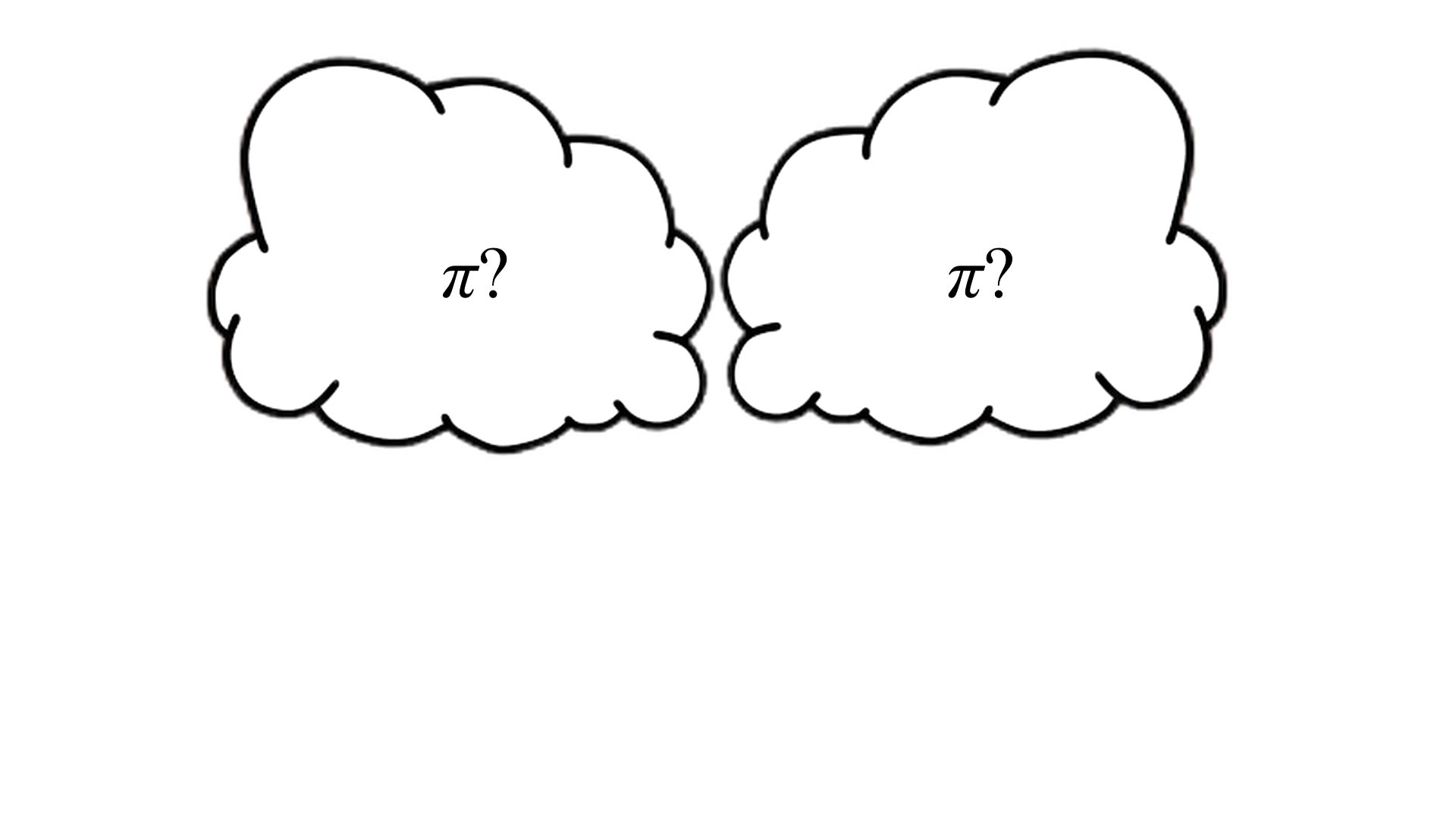 Is it possible that the population proportions are the same, and we found a difference in the sample proportions just from random sampling “error”?
How would you design this simulation?
(h) Null hypothesis
Random sampling
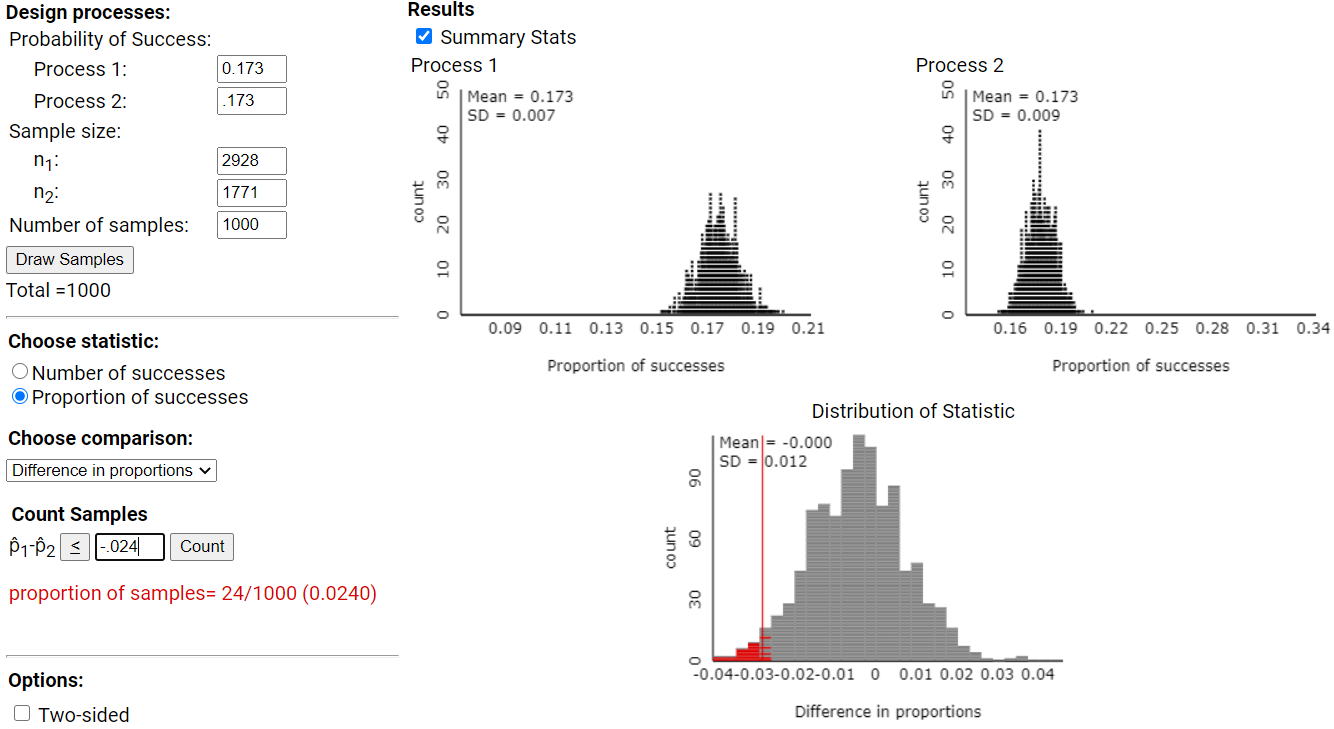 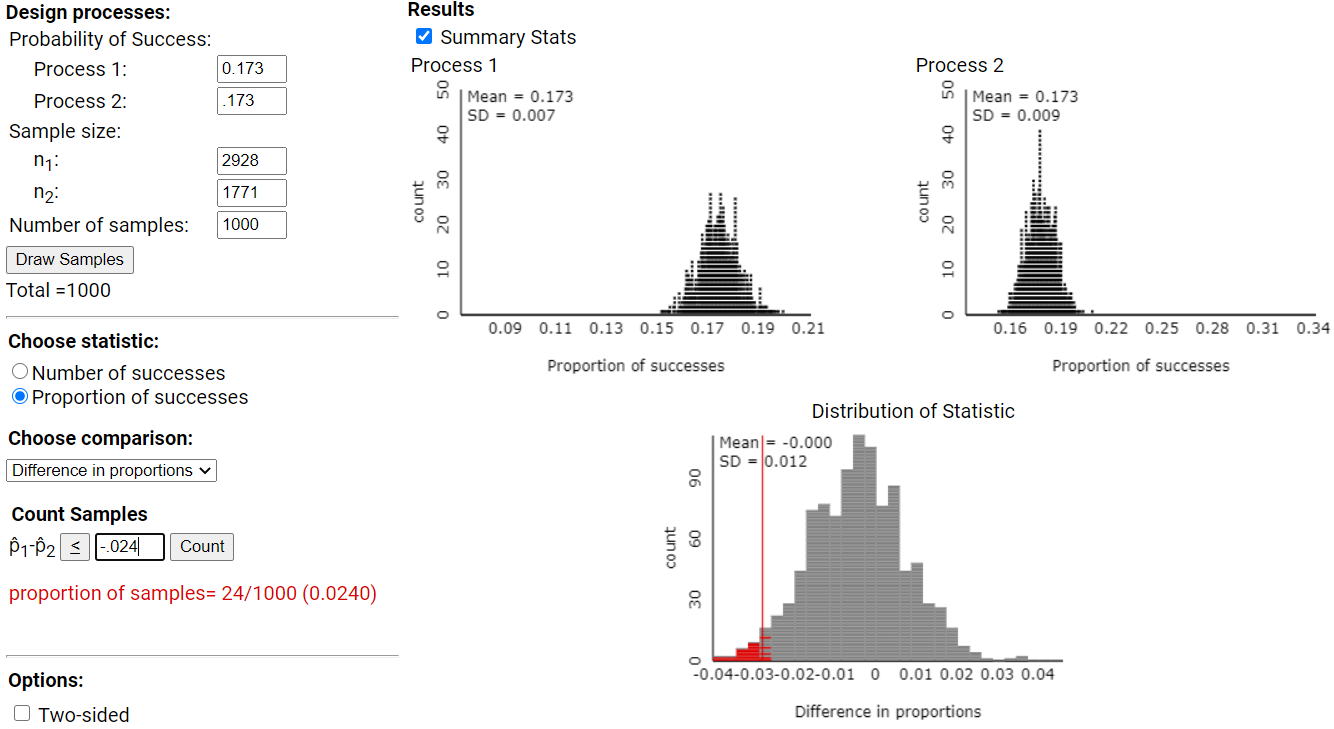 To Do
Verify the two-sample z-procedure calculations using R
Investigation 3.2 (a), (b), (d)
Continue HW 5